Capacity Procurement Mechanism (CPM) Enhancements – Track 2
Virtual Stakeholder Meeting
July 10, 2023
Housekeeping reminders
This call is being recorded for informational and convenience purposes only. Any related transcriptions should not be reprinted without ISO’s permission. 

Meeting is structured to stimulate dialogue and engage different perspectives.
Please keep comments professional and respectful. 
Please try and be brief and refrain from repeating what has already been said so that we can manage the time efficiently.
Page 2
Instructions for raising your hand to ask a question
If you are connected to audio through your computer or used the “call me” option, select the raise hand icon     located on the top right above the chat window.  Note: #2 only works if you dialed into the meeting.    
Please remember to state your name and affiliation before making your comment.  
If you need technical assistance during the meeting, please send a chat to the event producer.


You may also send your question via chat to all panelists.
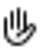 Page 3
Today’s Agenda
Page 4
CAISO Policy Initiative Stakeholder Process
We are here
Page 5
Straw Proposal
Straw Proposal: Increase the CPM soft offer cap from $6.31/kW-month to $7.34/kW-month
Justifications

$7.34/kW-month is based on the ISO tariff-defined methodology for deriving the soft offer cap, using updated CEC-provided combined cycle going-forward fixed costs

The ISO tariff-defined methodology for deriving the CPM soft offer cap is still reasonable and relevant until a broader relook of the ISO’s RA processes can be completed

The proposed increase to the soft offer cap accounts for recent inflation and is directionally appropriate, given the increase in bilateral capacity prices over recent years
Page 7
$7.34/kW-month is based on the ISO tariff-defined methodology, using updated CEC-provided CCGT going-forward fixed costs
Levelized Going-Forward Fixed Costs, Summary of CEC Analyses1
Additional information has recently been provided by the CEC, including data sources
Current SOC
Proposed SOC
1: http://www.caiso.com/InitiativeDocuments/Presentation-Capacity-Procurement-Mechanism-Enhancements-May112023.pdf
Page 8
ISO tariff-defined methodology is still reasonable and relevant: majority of recent CPM designations have been for gas-fired resources
Page 9
Future Tracks / Initiatives
2023
2024
2025
Forecasting, procurement, compliance showings, etc.
CPUC Slice of Day RA Reform
Pursuant to D.22-06-050 (6/23/22)
RMR (Capital upgrades, distinctions between RMR and strategic reserves)
CAISO Internal 
Flex RA Analysis
CAISO Interoperability with CPUC’s Slice of Day Reform in 2024
RA Working Group  Resource Adequacy/CPM Enhancements Initiative
RA Modeling Effort
CPM Track 1
(CPM operations)
CPM Track 2(Soft Offer Cap Review
Go-Live
CPUC Initiative
ISO Internal Analysis
ISO Stakeholder Initiative
Page 11
Stakeholder Ideas to enhance the derivation and/or structure of the soft offer cap
Examine the fixed costs of energy storage resources, geothermal resources, gas peakers and imports

Incorporate opportunity costs into the soft offer cap, which would likely result in a dynamic soft offer cap

Explore whether the soft offer cap could be differentiated by month or season, instead of a flat soft offer cap that applies equally across all months
Page 12
Next Steps and Schedule Options
Next Steps: Stakeholder Comments
Please submit comments on the straw proposal using the commenting tool linked on the initiative webpage
Comments due by end of day, July 24, 2023

Visit the webpage for CPM Enhancements
https://stakeholdercenter.caiso.com/StakeholderInitiatives/Capacity-procurement-mechanism-enhancements
Page 14
Schedule Options
Option 1 (current schedule)
Option 2 (alternative schedule)
*All dates are tentative until confirmed through a notice in the ISO’s Daily Briefing.
Page 15
For reference
Visit initiative webpage for more information: https://stakeholdercenter.caiso.com/StakeholderInitiatives/Capacity-procurement-mechanism-enhancements

If you have any questions, please contact isostakeholderaffairs@caiso.com
Page 16
Appendix
Background on CPM
Capacity Procurement Mechanism (CPM) Fundamentals
Used by the ISO to address RA deficiencies and potential reliability concerns (refer to six designation types on following slide)
Often referred to as “backstop” procurement
CPM designations are generally used after a cure period
RA capacity and RMR capacity are not eligible for CPM designations
CPM resources are obligated to bid into the market and are subject to the RA Availability Incentive Mechanism (RAAIM) penalty
CPM designations rely on capacity willingly offered to the ISO by scheduling coordinators through annual, monthly and intra-monthly competitive solicitation processes (CSPs)
Page 18
Background on CPM
CPM designation types2:

Insufficient local capacity area resources shown in an annual or monthly RA plan
Collective deficiency in local capacity area resources
Insufficient RA resources shown in a load-serving entity’s annual or monthly RA plan
A CPM significant event
A reliability or operational need for an exceptional dispatch CPM
A cumulative deficiency in the total flexible RA capacity included in the annual or monthly flexible RA capacity plans, or in a flexible capacity category in the monthly flexible RA capacity plans
2 ISO tariff section 43A.2
Page 19
Background on CPM
Competitive Solicitation Process (CSP)
CPM designations rely on capacity willingly offered to the ISO by scheduling coordinators through annual, monthly and intra-monthly competitive solicitation processes (CSPs)
In CSPs, scheduling coordinators may offer their capacity to the ISO at prices up to a soft offer cap, currently set at $6.31/kW-month
The soft offer cap serves as both a safe harbor for resources providing offers as well as a way to mitigate resources from exercising market power
The soft offer cap was designed to be high enough to cover going-forward fixed costs for marginal resources on the system
Offers above the soft offer cap must be cost-justified at FERC to recover up to a resource-specific cost of service rate3
3 ISO tariff section 43A.4.1.1.1
Page 20
Background on CPM
Soft Offer Cap Uses:

Cap for the CSP offers
RA Availability Incentive Mechanism (RAAIM) Price
The RAAIM price shall be 60 percent of the CPM Soft Offer Cap Price4
4 ISO tariff section 40.9.6.1
Page 21
ISO Tariff Guidance: Considering a Soft Offer Cap Update5
The stakeholder process shall consider whether the CPM Soft Offer Cap adequately reflects 120% of the levelized going-forward fixed costs of the reference resource at the time of the stakeholder initiative.
The basis of such consideration shall be the final results from the CEC Cost of Generation Study and Model (or similar study or model).
The reference resource shall be a merchant-constructed mid-cost, 550 MW combined cycle with duct firing or similar advanced combined cycle resource
The stakeholder process also may consider, but would not reassess automatically, either what resource serves as the reference resource, the components of fixed costs that are considered in setting the CPM Soft Offer Cap, or the use of a 20% adder to costs to set the CPM Soft Offer Cap.
5 ISO tariff section 43A.4.1.1.2
Page 22